Chaotic Robotics
A Study of Analog Robots and their Nonlinear Behavior
Callie Branyan                      
   Mechanical Engineering
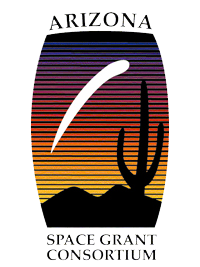 Arizona Space Grant Symposium 
         April 18, 2015
        Tempe, Arizona
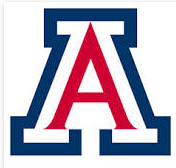 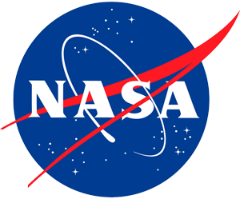 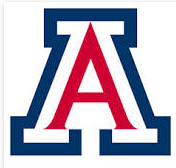 Purpose
Develop an analog circuit that displays nonlinear behavior in order to analyze its ability to out perform it’s digital counterpart

Develop more robust robots for autonomous exploration
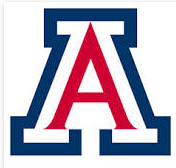 Relevance
Explorative vehicles are still struggling with basic problem solving
Robots should be adaptable
Analogy circuitry provides a certain level of instinctual responses
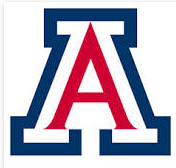 Background: Analog vs Digital
Analog
Use of simple components to create complex behavior
No programming
Allows for levels between high and low
Dimmer vs. Light switch
Digital
Usually the use of a microcontroller
Machine language structure
Rigid high and low levels
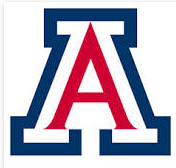 Background: Nonlinear Circuits
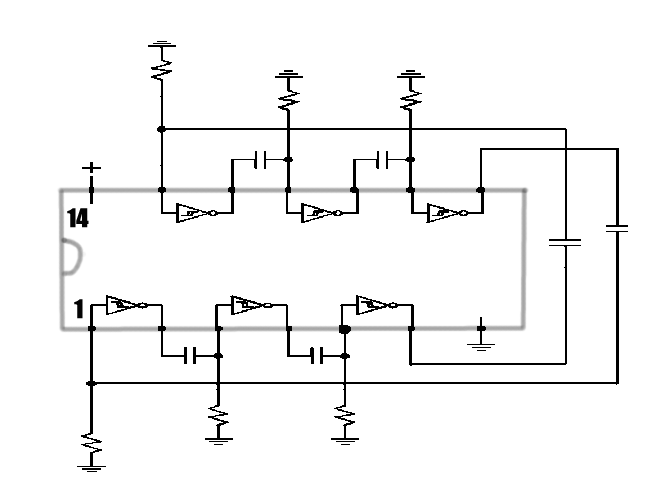 Neuron Core
The Microcore

Nervous Net
Interfaces with
Sensors and 
servos
Circuit Diagram of Basic Microcore
Nervous Net
Input from 
Sensors
Neuron Core
Output to
Servos
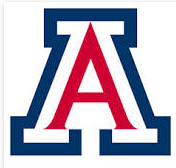 The Circuit
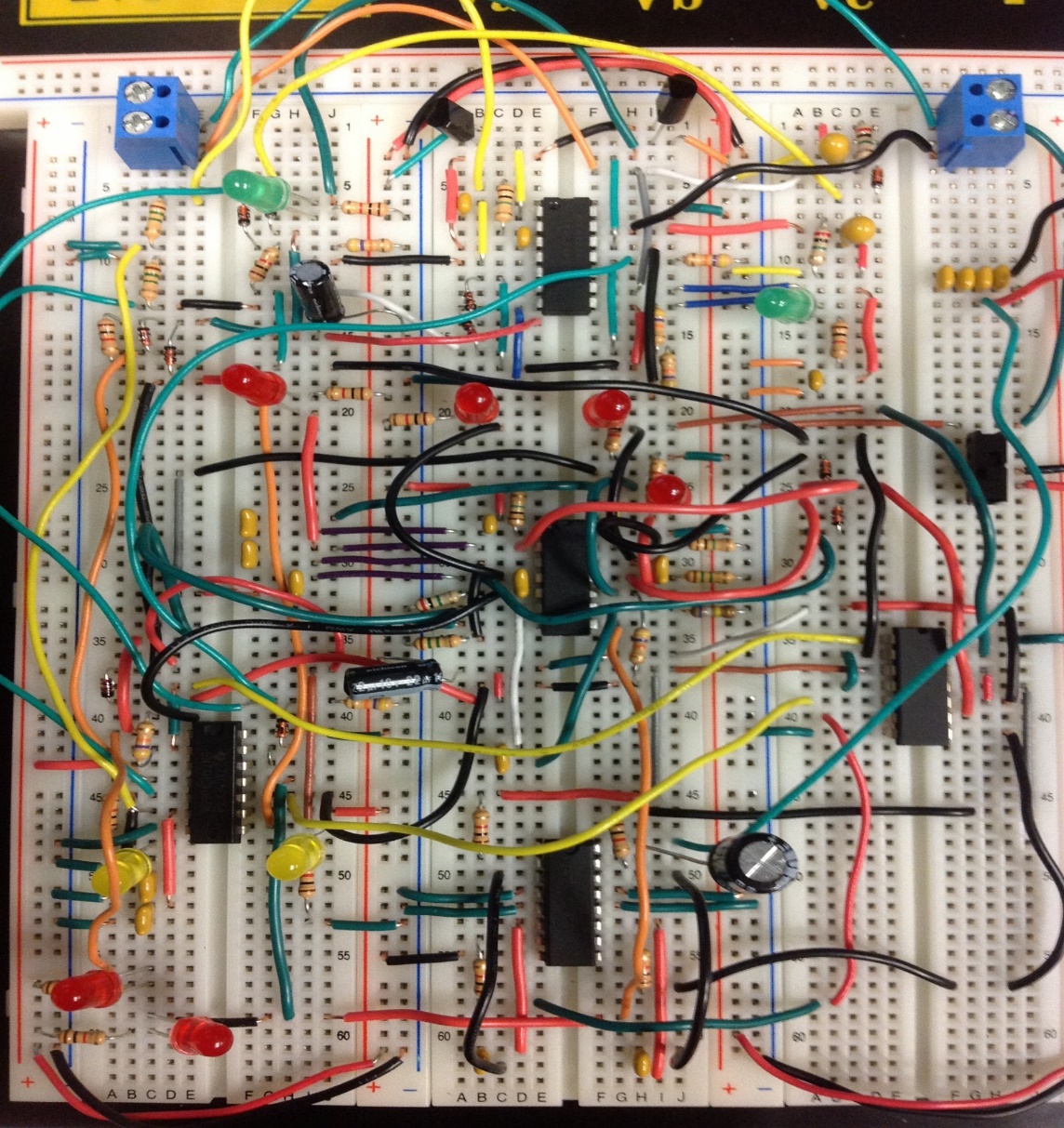 Photo taken of Prototype Circuit
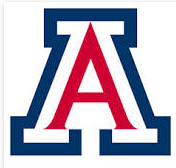 The Circuit
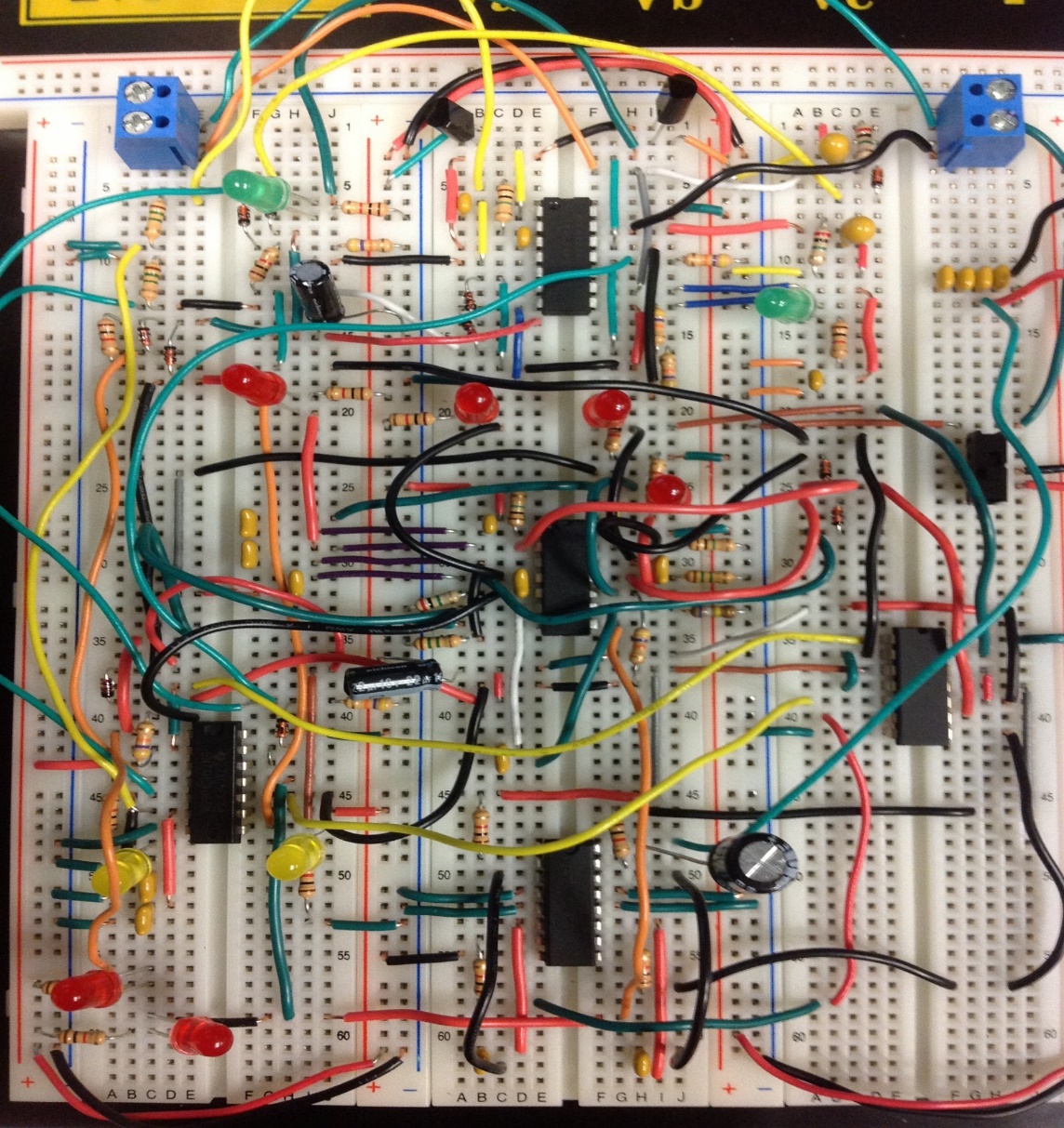 Microcore 
Walking Loop
Components
Photo taken of Prototype Circuit
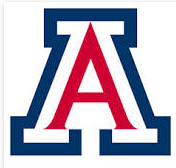 The Circuit
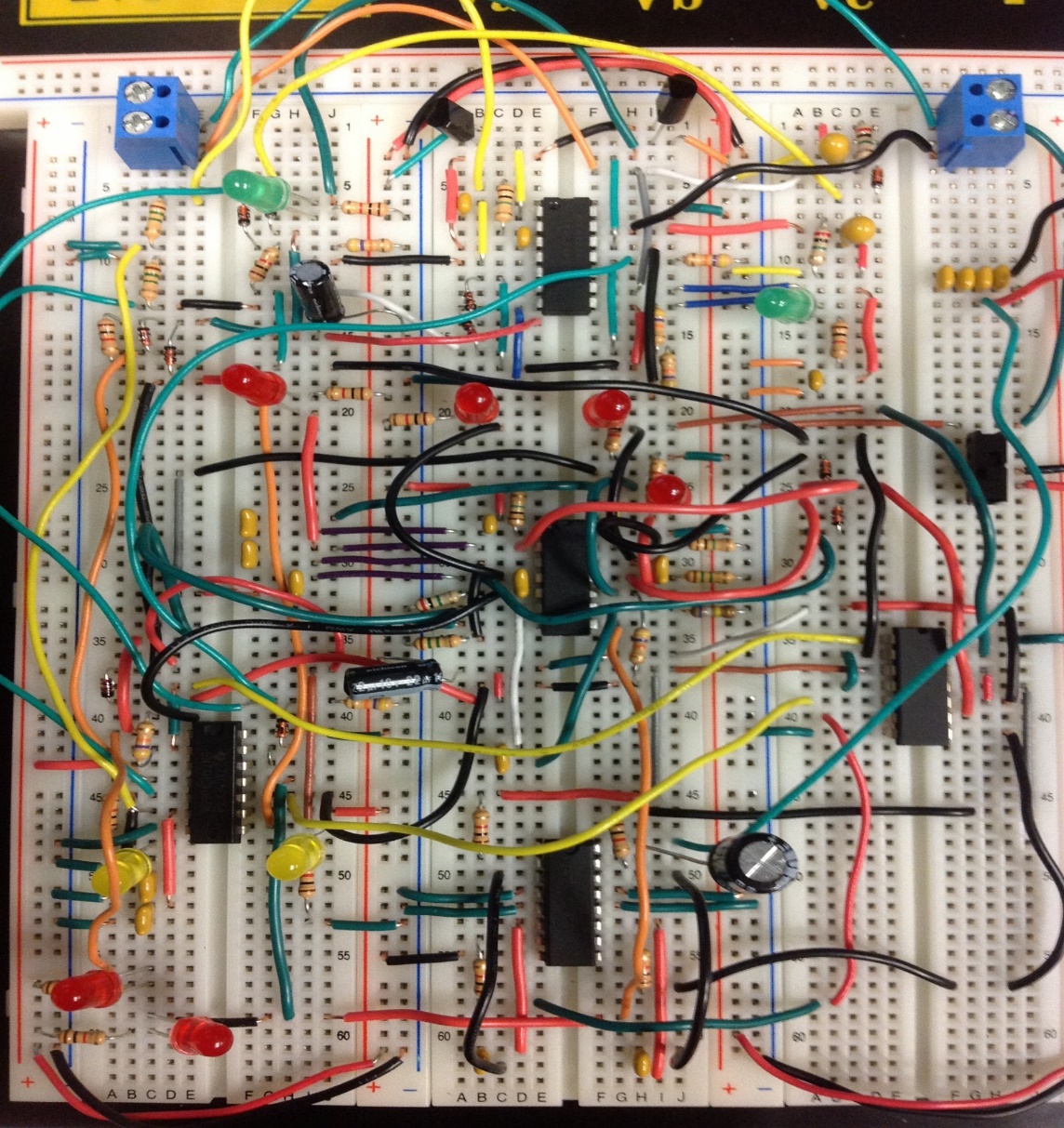 Antenna
Touch
Sensor
Antenna
Touch
Sensor
Infrared 
Sensors
Nervous Net
Photo taken of Prototype Circuit
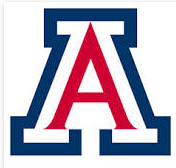 The Robot
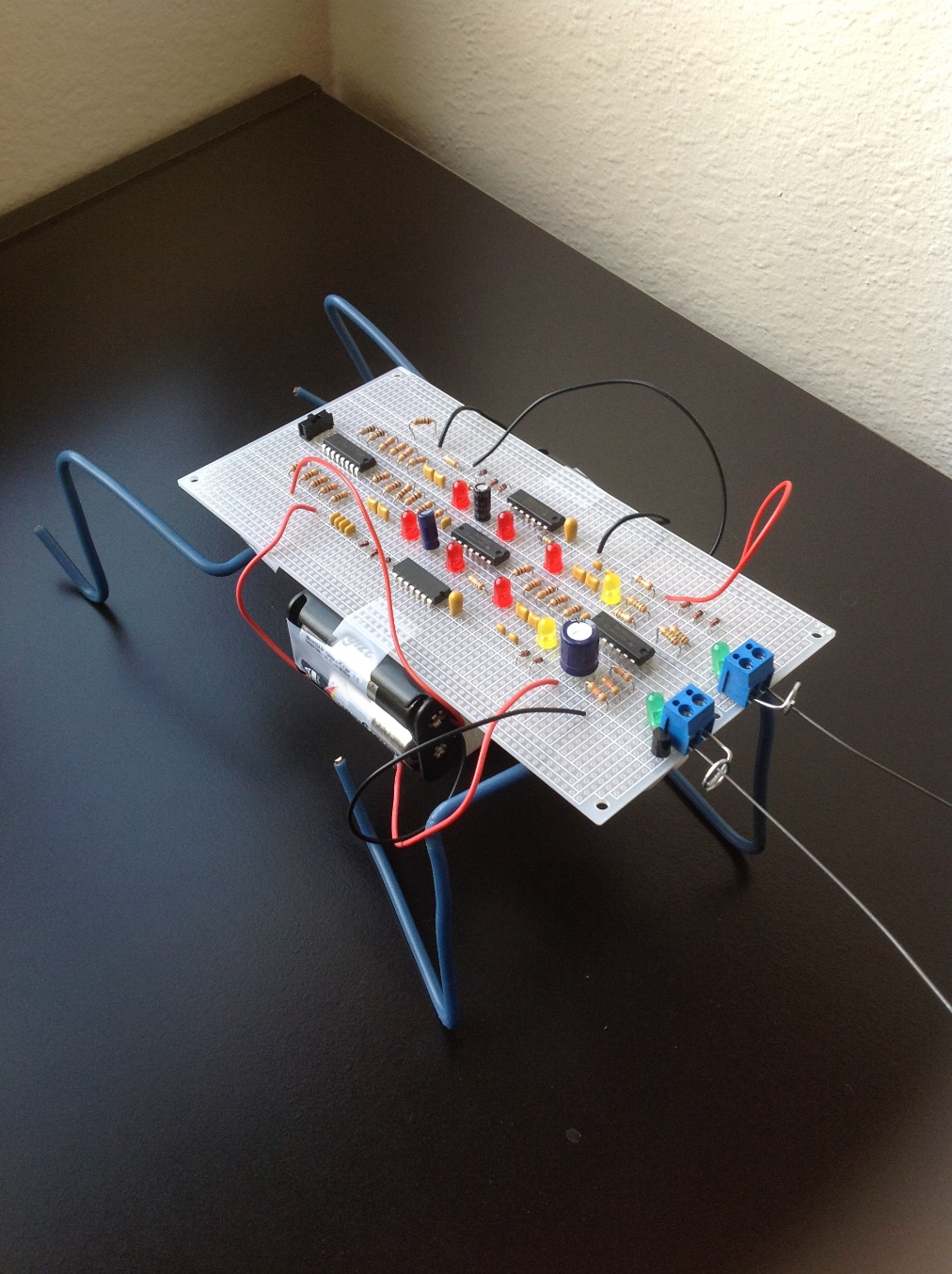 Photos taken of prototype
Prototype 1
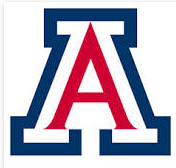 Expected Results
Robot is adaptable to complex environments
Develops a form of decision making and behavior
Timing Diagram for Pulse Modulation from Neuron Core
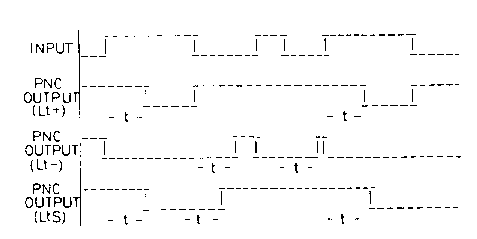 Tilden Patent
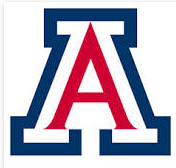 Future Work
Test robot’s decision making
Build a model to determine decision making points using Chaos Theory
Horse and Rider Configuration
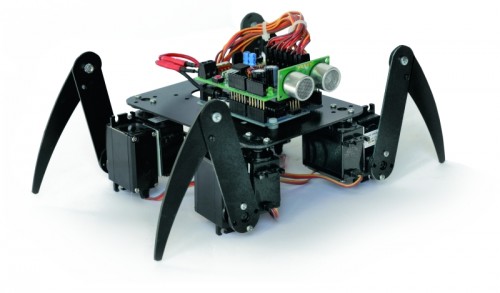 "Robots Now Have an Arduino Shield." Embedded Projects from around the Web. 30 July 2012. Web. 4 Apr. 2015. <http://www.embedds.com/robots-now-have-an-arduino-shield/>.
References
Hasslacher, Brosl, and Mark Tilden. "Living Machines." Robotics and Autonomous Systems15 (1995): 143-69. Print.

Kuhns, Marcos. "Chaos at the Core of Intelligence." Analog Robotics. Web. 2 Dec. 2014. 
     
Rigter, Wilf. "The Servocore 2-motor Walker Circuit." BEAM Robotics. 17 Dec. 2003. Web. 

Tilden, Mark W. Adaptive Robotic Nervous Systems and Control Circuits Therefor. Patent 5,325,031. 28 June 1994. Print.
Acknowledgements
Special Thanks to 
Peter Smith, PhD: Lunar and Planetary Laboratory
Arizona Space Grant Consortium
Susan Brew: Manager Arizona Space Grant Consortium and University of Arizona Programs 
NASA
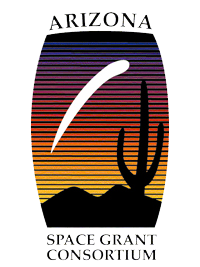 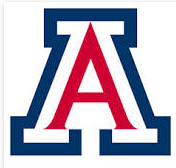 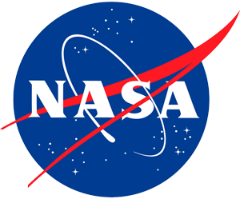 Thank You!
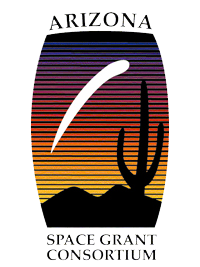 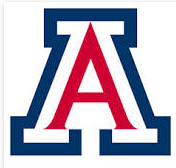 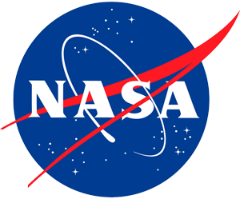